112-2  三年級 英文科課程計畫
連偉蓉
Goals
*** 提升學習英文的興趣

  *** 增進英文聽說讀寫能力
Teaching Methods
TPR
Task-based Learning
Cooperative Learning
teaching materials
textbook
workbook
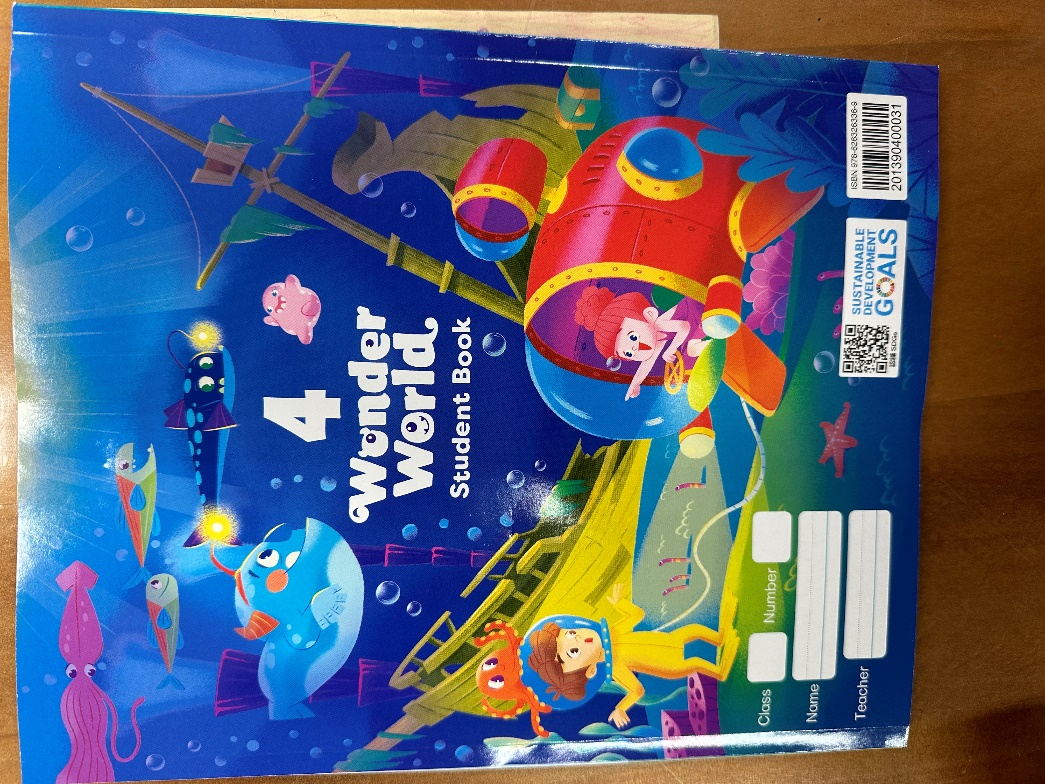 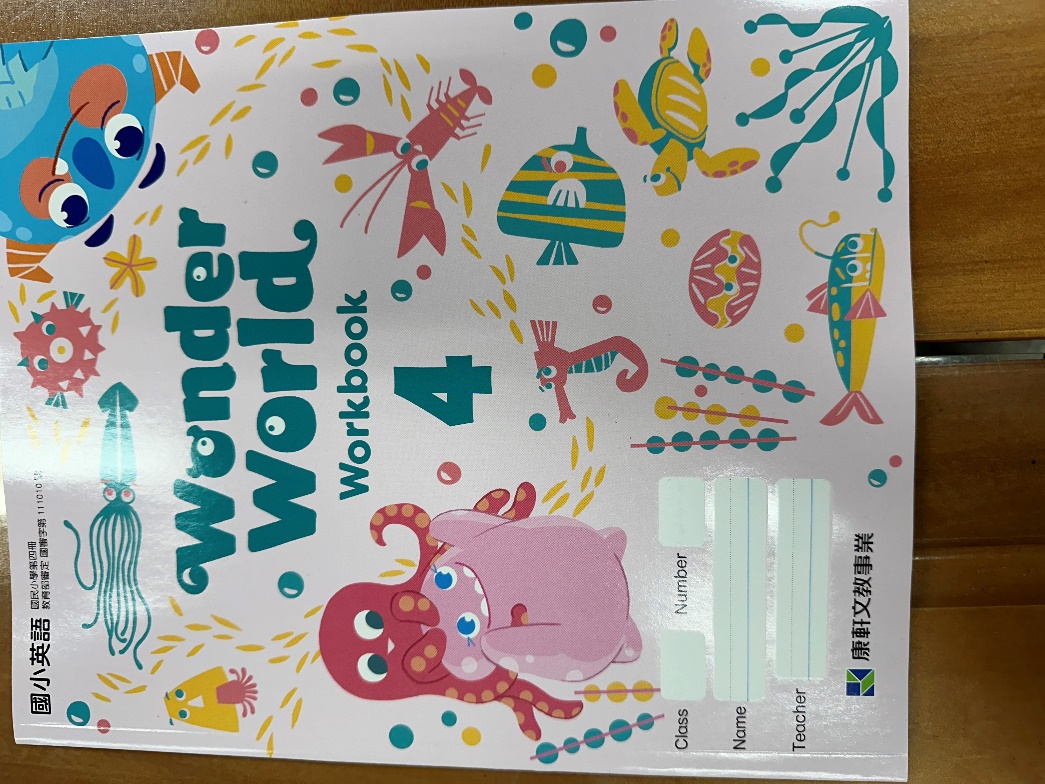 教學重點
單字
字母拼讀
歌謠韻文
句型
對話
評 量 方式
20%
期中考
30%
期末考
上課表現
20%
作業+平時考
30%
親師合作
01
02
03
作業:

每週二次
(聽讀或書寫)
單字小考:

每週一考試
週二發還簽名
上課必備:
課本
螢光筆
鉛筆
橡皮擦
Pay attention.
Pay attention.
Pay attention.
teacher Trang
Participation
Cooperation
Cross-culture Reading
Picture Books
Multimedia: cartoons, short films
Songs and Chants
課表
Mon.
Tue.
Thu.
Fri.
4th
302
5th
302
301
6th
301
301
303
7th
302
303
303
重要記事
Thank you
Phone ext. #: 817
Classroom: 117